Deliverable I 
Hydroponic System
Group C8: Matthieu Barnier
                         Noah Renkema
		    Francesca Fei
		    Roman Krimer
Problem Statement
The objective of this project is to learn whether implementing modification will be beneficial to the hydroponic system, and acceptable to the customers. In the beginning of the project the customers ruled out a set of expectations for the hydroponic system, those of which included making the system: transportable, compact, easy to clean, and efficient..
Summary of Our First Prototype
(First Design)
The objective was to see how the system would work structurally
We designed a Tri-fold hydroponic system
We noticed that the design had many flaws, those of which include: weight, size, price, efficiency, and portability.
Summary of Our Second Prototype
(Edited Design)
The objective was to see how the new modified design would work structurally and systematically
A new design involved removing one wall, to make a book wall
Allowing the wall to close easily, capsuling the plants safely for transportation.
Summary of Our Third Prototype
(Final Design)
The objective was to complete our hydroponic system
This involved meeting the expectations ruled out by the customer.
A system that is transportable, compact, easy to clean, efficient, etc.
Solution Options and Chosen Concept
(Why/How)
How can we clean the pipes? How can we make the system more compact?

During the manufacturing process of prototype 1 it was clear that there were concerns brought to us by the customers that of which involved cleaning the pipes. In response to this concern we made our hydroponic system more accessible and functional for the customer; we changed the shape of the system, we made the pipes removable,  and added wheels for transportation. These modifications would make working with the green wall, cleaning the pipes and move around a lot easier. In addition to customer feedback mentioned in Deliverable G, we tested the strength of the pump and whether it would be strong enough to pump water up vertically 4.5 feet. Once we found the pump was strong enough, we needed to implement some more modifications to the the water distribution system. We found that we must have the water drip over the plants, instead of under that plants to prevent the plants from being swept away by the water stream.
Lessons Learned
Work as a team  (communication, corporation, shared responsibilities, etc. )
Think way ahead of the first prototype (think about the problems and issues that may arise while planning the design)
Designate responsibilities to select individual skills (many hands might make light of work, but many hands doing one task becomes a mess) 

These lessons were learnt throughout the design process/project. Helping us become more of a team, helping us become more prepared for future group tasks.
Future Work
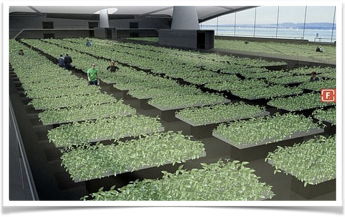 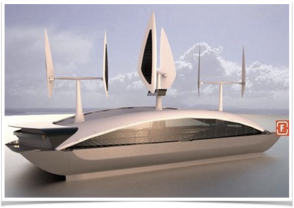 Engineers and designers are turning towards our vast oceans for solutions to support food needs for the expanding world population.
Equinox farming ships are designed to be self-sufficient and carbon-neutral; they will be powered by solar and wind energy; crops will be grown hydroponically using seawater that has gone through a desalination process.